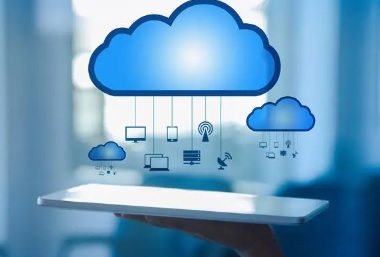 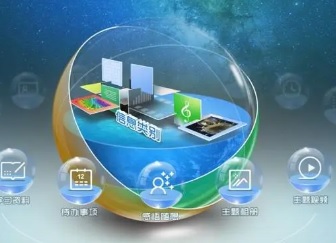 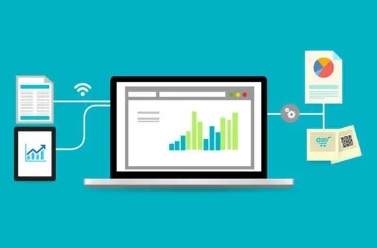 软件工程
面向对象设计
Object Oriented Design
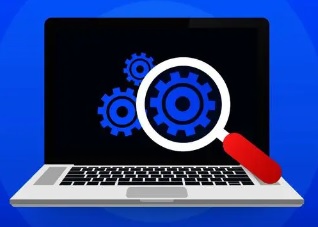 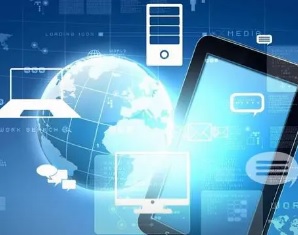 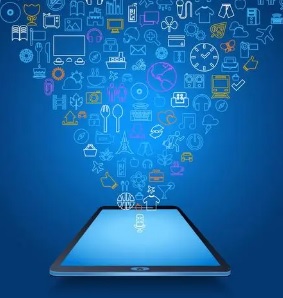 主讲：杨谊
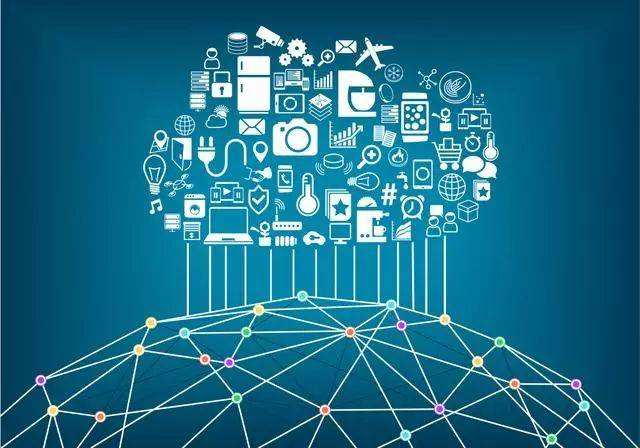 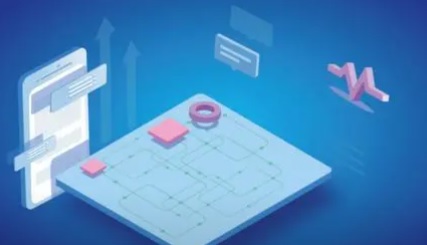 南方医科大学
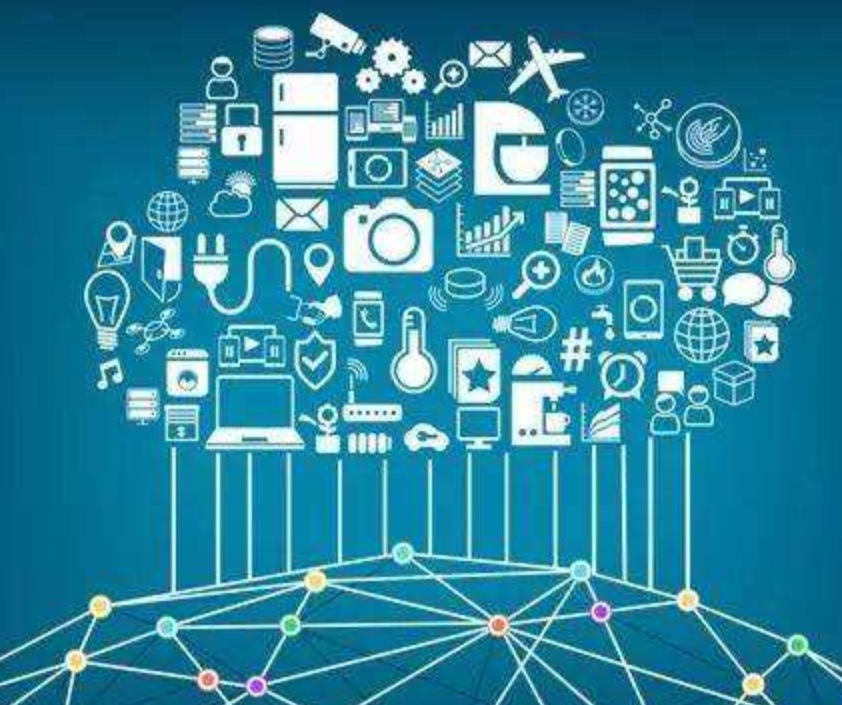 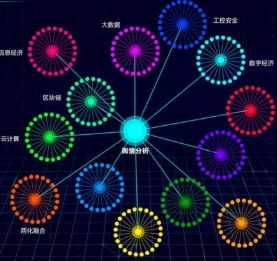 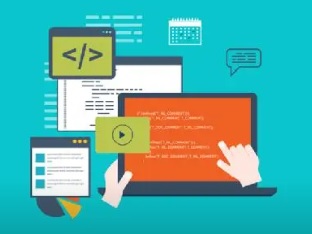 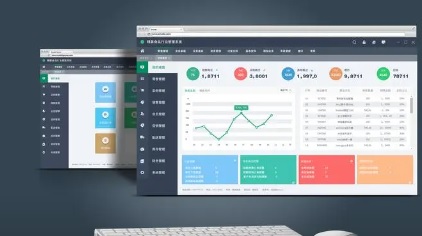 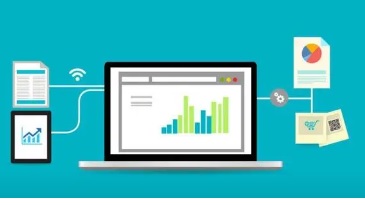 面向对象设计
目标
了解面向对象设计的准则
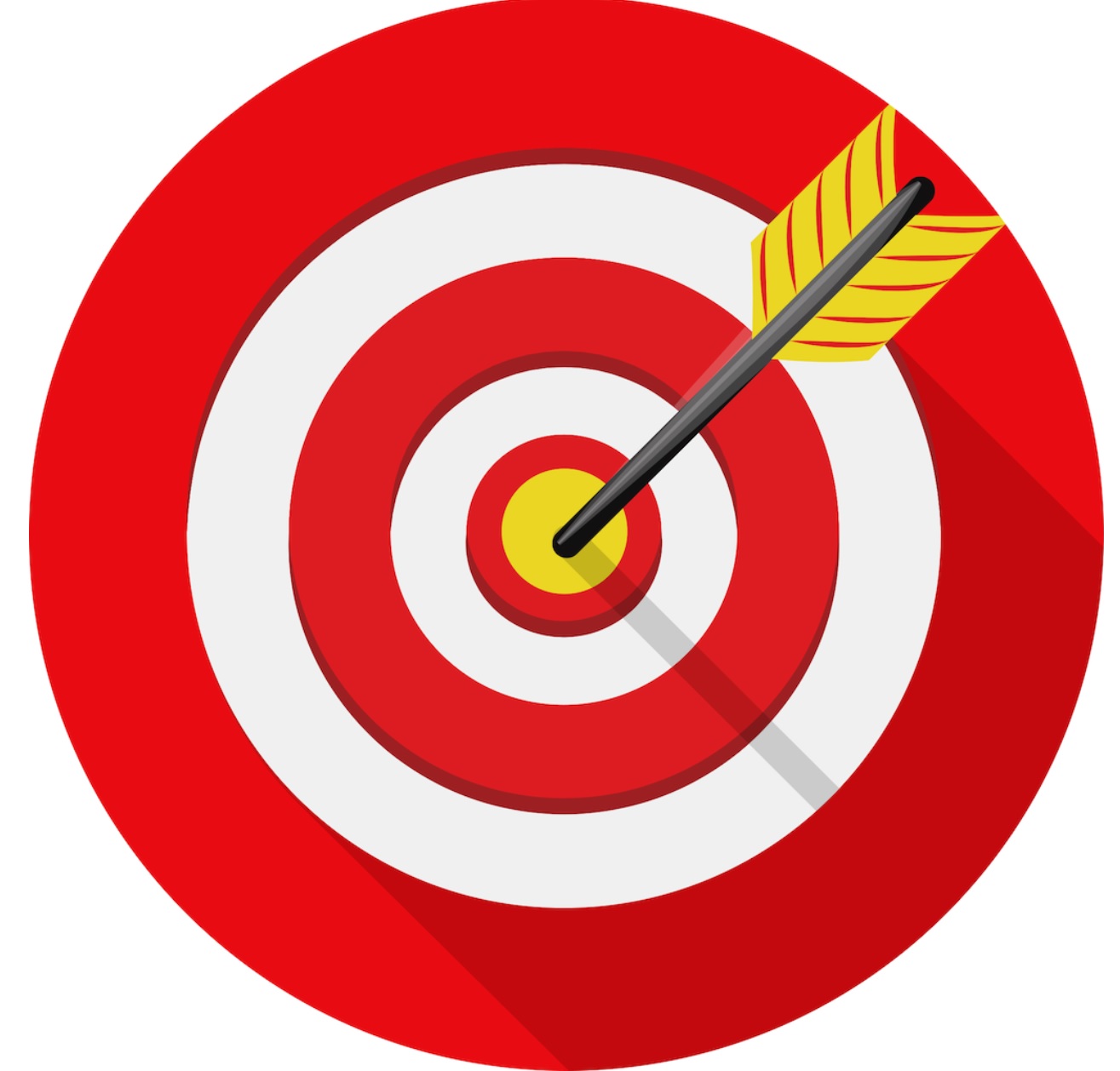 掌握启发式规则的含义和应用
掌握系统分解的原则和方法
掌握设计不同子系统的策略和手段
了解常用的设计优化技术
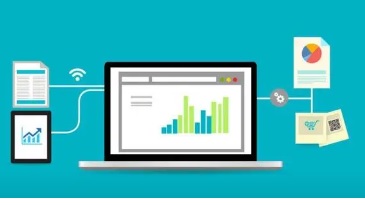 目录
CONTENT
01
面向对象设计的准则
02
启发规则
03
05
系统分解
设计优化
04
设计子系统
面向对象设计的准则
面向对象设计OOD是把分析阶段得到的对目标系统的需求转变成符合成本和质量要求的、抽象的系统实现方案的过程。
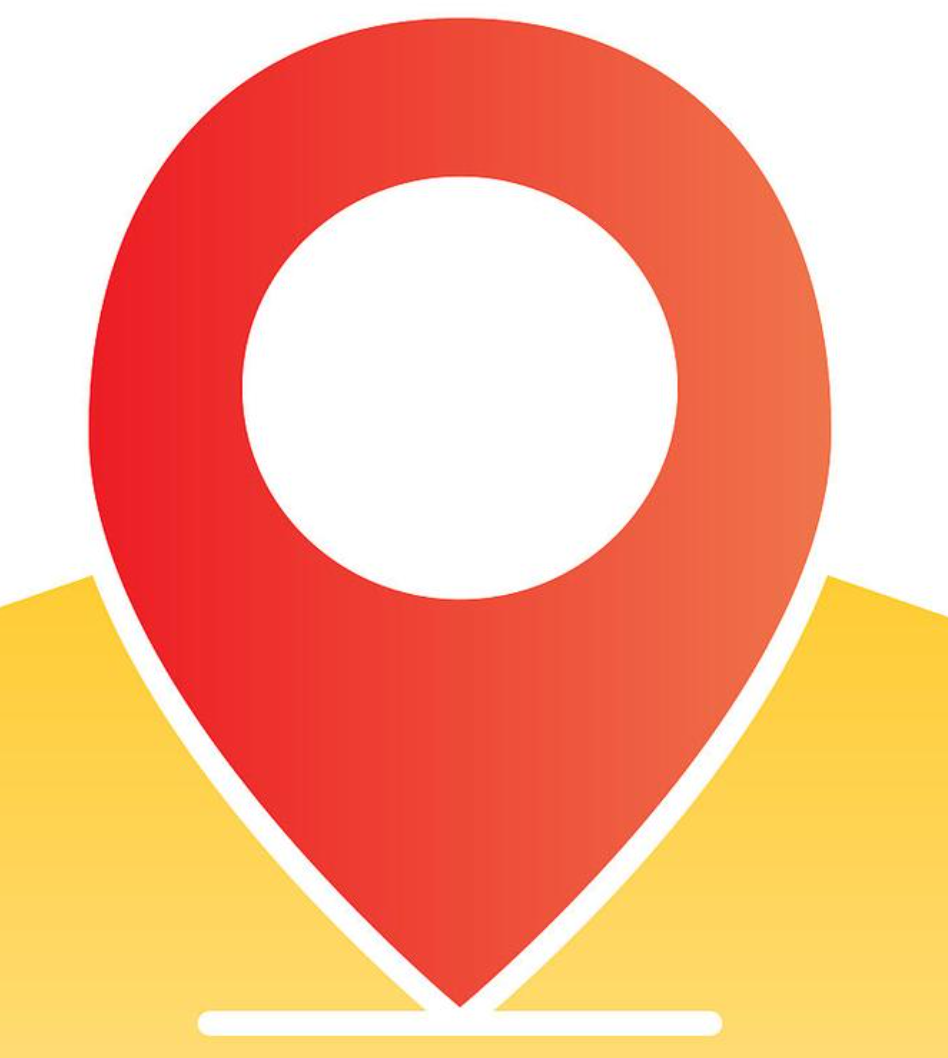 设计的目的是为了确定如何构件系统，获得足够的信息，以便驱动系统的真正实现。
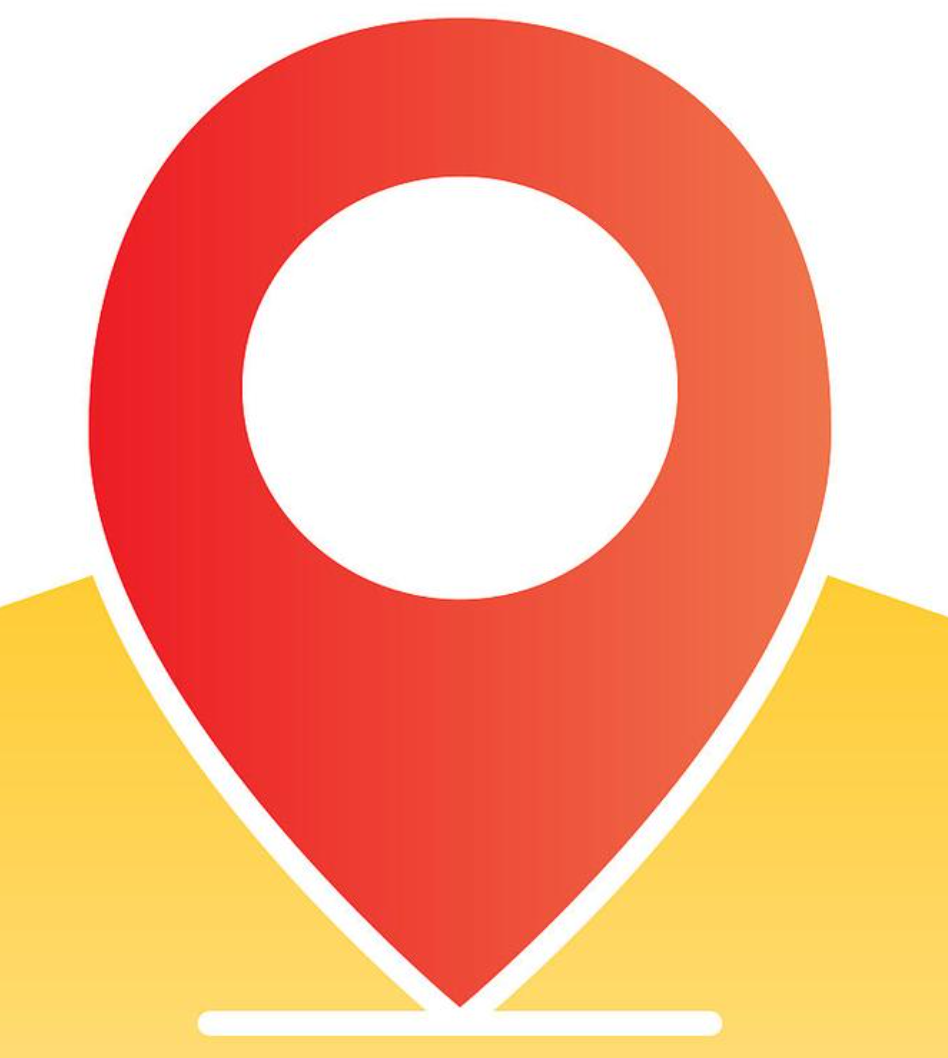 设计时应反映实现环境的特征，设计概念的特征和设计模式应用的特征等。
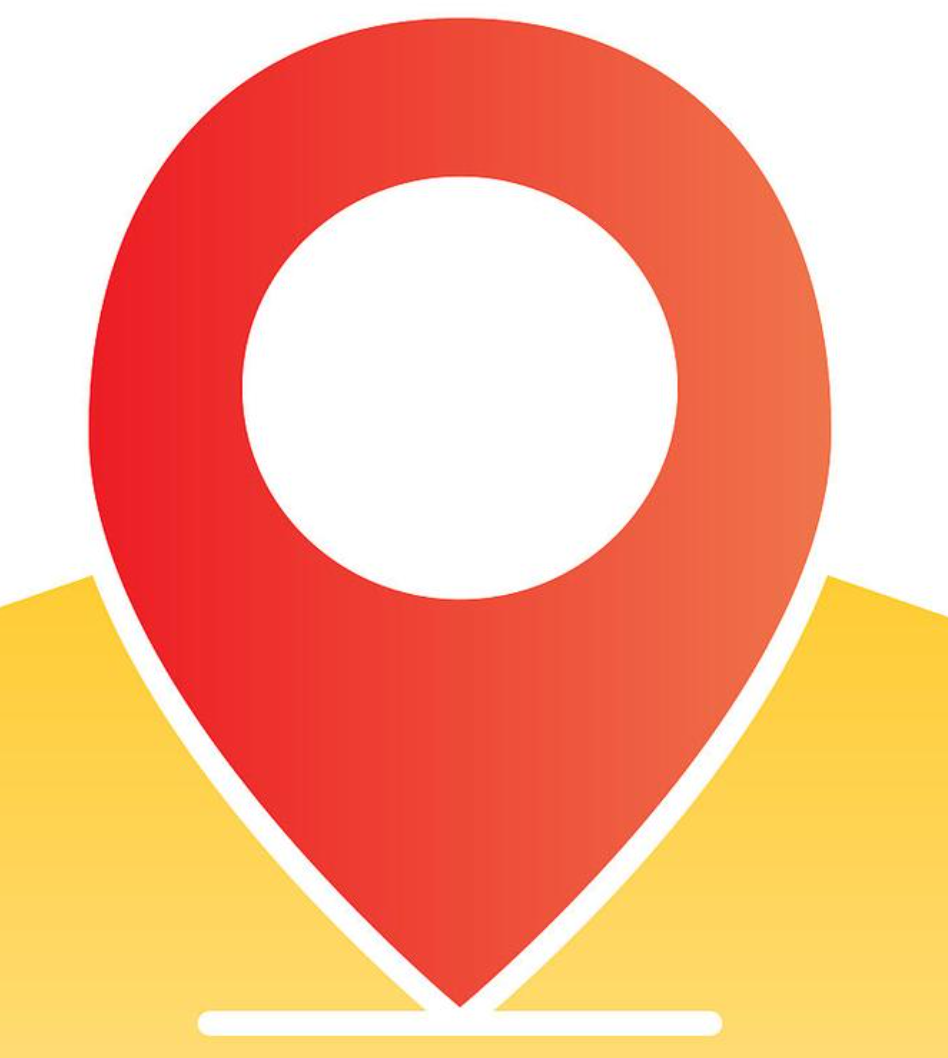 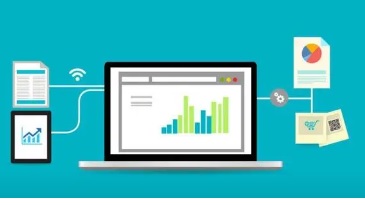 面向对象设计的准则
对象是面向对象软件系统中的模块，它把数据结构和操作这些数据的方法紧密地结合在一起构成模块。
模块化
面向对象程序语言支持过程抽象、数据抽象，对象类实际上就是具有继承机制的抽象数据类型，某些面向对象程序语言还支持参数抽象化。
抽象
类的封装性，类的定义结构将接口与实现分开，软件外部对内部的房间，通过接口实现，从而支持信息隐藏。
信息隐藏
（1）交互耦合：对象之间的关联关系通过消息连接来实现。尽量降低消息连接的复杂程度，减少消息参数的复杂程度，减少对象发送或接收的消息数。
（2）继承耦合：通过继承关系结合起来的父类和子类，构成了系统中粒度更大的模块，结合得越紧密越好。
弱耦合
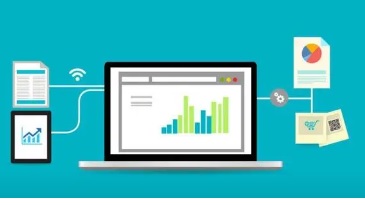 面向对象设计的准则
（1）服务内聚：指一个服务应该完成一个且仅完成一个功能。
（2）类内聚：指一个类应该只有一个用途，它的属性和服务应该是高内聚的，最佳的内聚是通信内聚，即一个模块可以完成许多相关的操作，每个操作都有各自的入口点）它们的代码相对独立，而且所有操作都在相同的数据结构上完成。
（3）一般-特殊内聚：指设计出的一般=特殊结构应该是对相应的领域知识的正确抽取。
强内聚
（1）尽量使用已有的类，包括环境提供的类库及以往开发类似系统时创建的类。
（2）如果确定需要创建新类，则在设计这些新类的协议时，应考虑将来的可重用性。
可重用
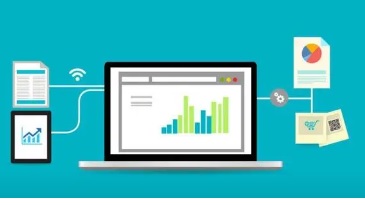 目录
CONTENT
01
面向对象设计的准则
02
启发规则
03
05
系统分解
设计优化
04
设计子系统
启发规则
（1）类等级的层数适当
（2）不应随意创建派生类
一般/特殊结构的深度应适当
（1）用词一致
（2）使用已有协议
（3）减少消息模式的数目
（4）避免模糊的定义
（1）避免饱和过多的属性
（2）有明确的定义
（3）尽量简化合作关系
（4）不要提供太多的服务
设计简单的类
设计结果应当清晰易懂
使用简单的协议
把设计变动减至
最小
使用简单的服务
（1）消息个数适当
（2）消息参数适当
（1）设计保持长
（2）修改范围小
（1）服务功能明确简单
（2）代码不过于复杂
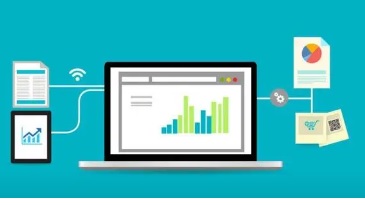 目录
CONTENT
01
面向对象设计的准则
02
启发规则
03
05
系统分解
设计优化
04
设计子系统
系统分解
做法
分而治之，各个击破
策略
把系统分解为若干个比较小的部分，分别设计每个小的部分。
优点
降低设计难度，有利分工协作，便于理解维护。
人机交互
部分
问题域
部分
任务管理
部分
数据管理
部分
主题层
类与对象层
结构层
属性层
服务层
典型的面向对象设计模型
子系统之间：单向交互，双向交互
子系统组织：层次组织，块状组织
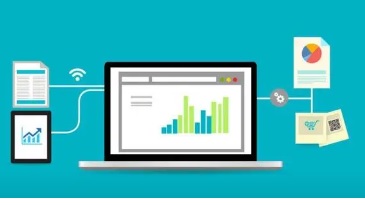 目录
CONTENT
01
面向对象设计的准则
02
启发规则
03
05
系统分解
设计优化
04
设计子系统
设计子系统
问题域子系统
面向对象分析所得出的问题域精确模型，为设计问题域子系统奠定了良好的基础
用户
（1）类的修改：复用已有类；对多个相似类增加父类
病人
医生
值班护士
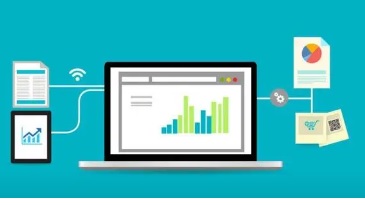 设计子系统
问题域子系统
面向对象分析所得出的问题域精确模型，为设计问题域子系统奠定了良好的基础
医护人员
（1）类的修改：复用已有类；对多个相似类增加父类
医生
值班护士
（2）关系调整：按编程语言调整继承关系
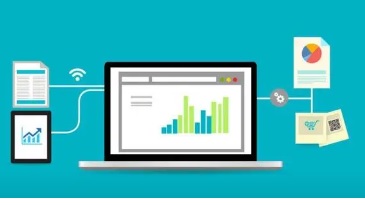 设计子系统
问题域子系统
面向对象分析所得出的问题域精确模型，为设计问题域子系统奠定了良好的基础。
（1）类的修改：复用已有类；对多个相似类增加父类
（2）关系调整：按编程语言调整继承关系
（3）提高性能：把需要频繁交换信息的对象放在一台处理机上；增加属性或类，以保存中间结果，提高系统的并发度；增加或减少主题对象，合并通信频繁的种类
局部监视
中央监护系统
病历管理
报警信号
标准病症信号
病历
病症监视器
病人病症信号
数据库
病历库
标准病症信号库
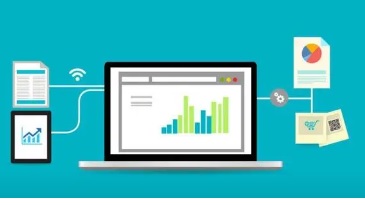 设计子系统
人机交互子系统
把人机交互部分作为独立设计，有利于隔离界面，支持系统的变化对问题域部分影响。
（1）用户分类：不同分类标准可以提供界面设计的不同要求
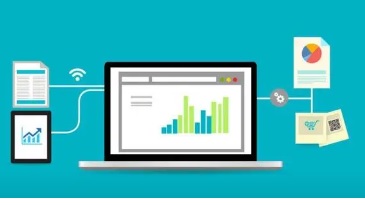 设计子系统
人机交互子系统
把人机交互部分作为独立设计，有利于隔离界面，支持系统的变化对问题域部分影响。
（1）用户分类：不同分类标准可以提供界面设计的不同要求
（2）分别设计：对每类用户分类考虑其目的、特点、要求等因素
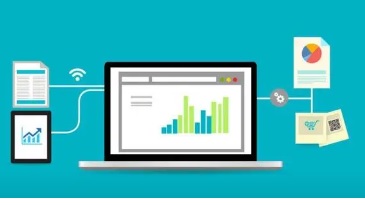 设计子系统
人机交互子系统
把人机交互部分作为独立设计，有利于隔离界面，支持系统的变化对问题域部分影响。
（3）设计准则
①易学、易用、操作方便
②尽量保持一致性
③及时提供有意义的反馈
④使用户的注意力集中在当前的任务上而不是界面上
⑤尽量减少用户的记忆负担
⑥具有语境敏感的帮助功能
⑦减少重复的输入和操作
⑧对用户的操作具有容错性，如具有撤销功能
⑨其他：如艺术性、趣味性、风格、视感等
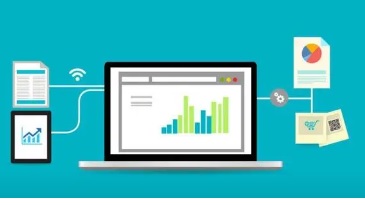